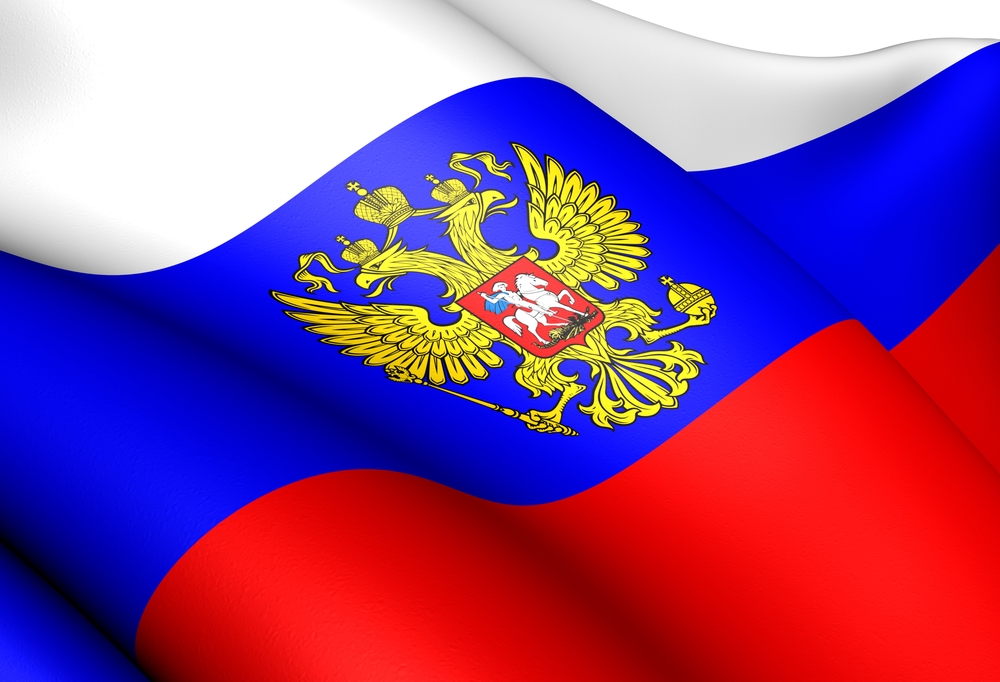 Военные учебные заведения 
Министерства обороны РФ. 
Куда   пойти  учиться.
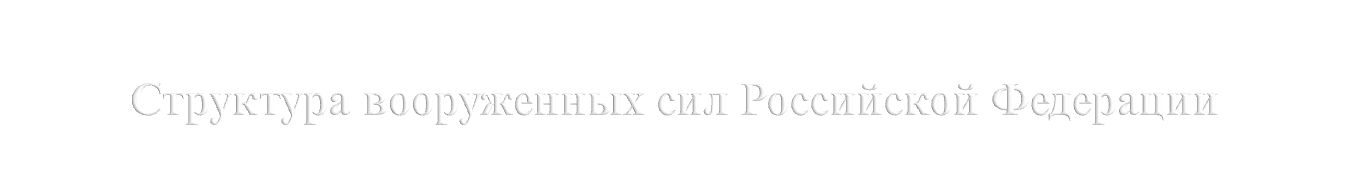 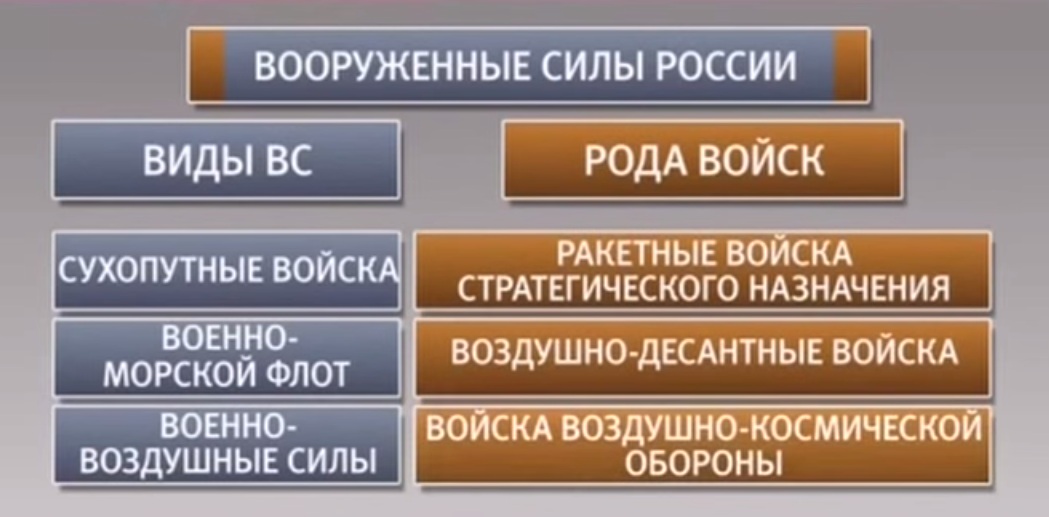 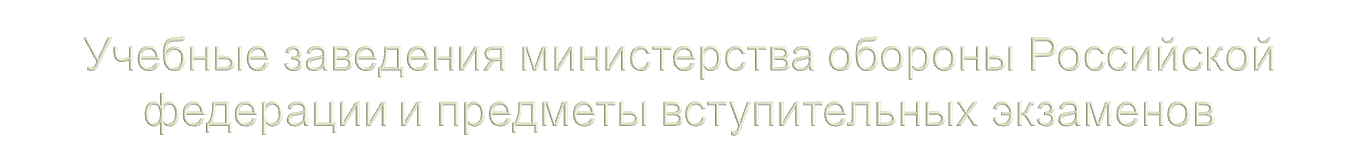 Сухопутные войска 
       (военная специальность):
Дальневосточное высшее общевойсковое командное 
      училище  (г. Благовещенск)
      - техническое обслуживание и ремонт автомобильного
      транспорта;
Тюменское высшее военно-инженерное командное 
       училище (военный институт)
      - электроснабжение,
      - специальные машины и устройства;
Михайловская военная артиллерийская академия 
(г. Санкт-Петербург)  - техник по информационным системам,  - техник;
Краснодарское высшее военное училище
      - информационная безопасность автоматизированных систем;
Череповецкое высшее военное инженерное училище радиоэлектроники (г. Череповец, Вологодская обл.)
      - компьютерные системы и комплексы,
      - техническое обслуживание и ремонт радиоэлектронной техники;
Военный институт физической культуры (г. Санкт-Петербург)
      - физическая культура.
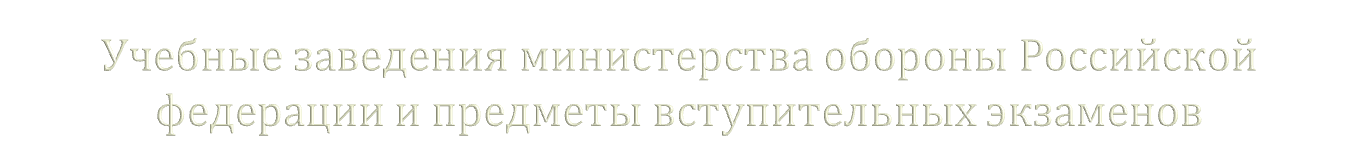 Военно-воздушные силы

Военная академия войсковой 
      противовоздушной обороны ВС РФ 
      ( г. Смоленск)
      - радиоаппарат строение;
ВУНЦ ВВС "Военно-воздушная 
       академия" (г. Воронеж)
      - техническая эксплуатация 
      транспортного радиоэлектронного 
      оборудования (на воздушном транспорте),
      - эксплуатация транспортного 
      электрооборудования и автоматики (на воздушном транспорте),
      - техническая эксплуатация летательных аппаратов и двигателей,
      - техническая эксплуатация электрифицированных и пилотажно-навигационных комплексов;
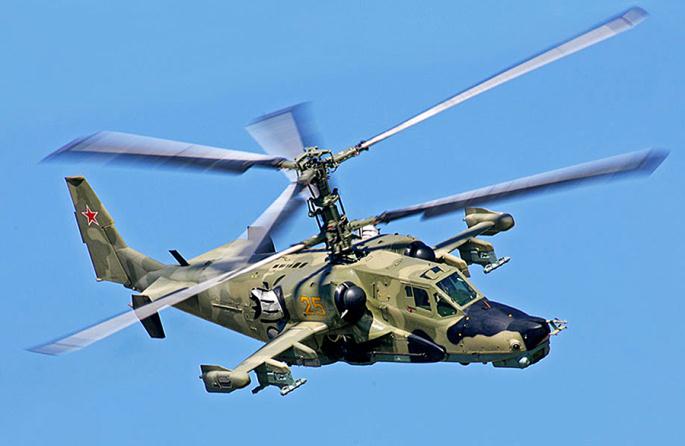 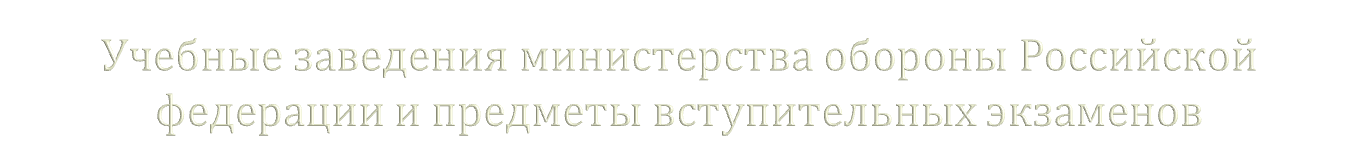 Военно-Морской Флот

ВУНЦ ВМФ "ВМА" (г. Санкт-Петербург) 
       Военный институт (военно-морской)
      - автоматические системы управления;
ВУНЦ ВМФ "ВМА" (г. Санкт-Петербург) 
       Военный институт
       (военно-морской политехнический)
      - информационные системы (по отраслям),
      - техническое обслуживание и ремонт 
      радиоэлектронной техники (по отраслям),
      - радиационная безопасность,
      - эксплуатация судовых энергетических установок,
      - эксплуатация судового электрооборудования и средств автоматики;
ВУНЦ ВМФ «ВМА» (филиал г. Калининград)
      - радиосвязь, радиовещание и телевидение,
      - автоматические системы управления;
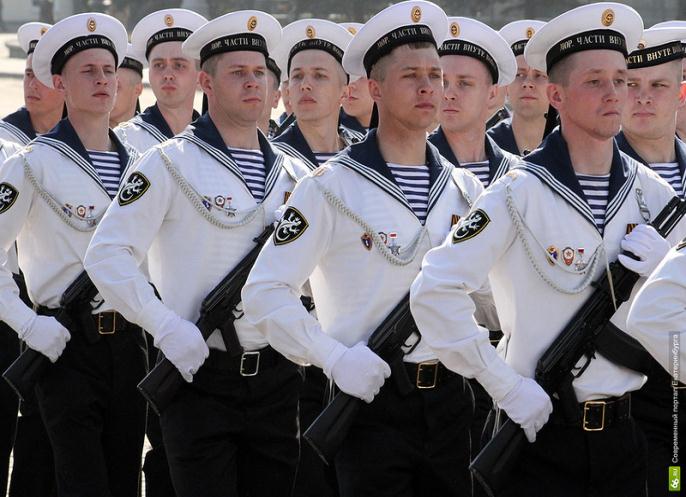 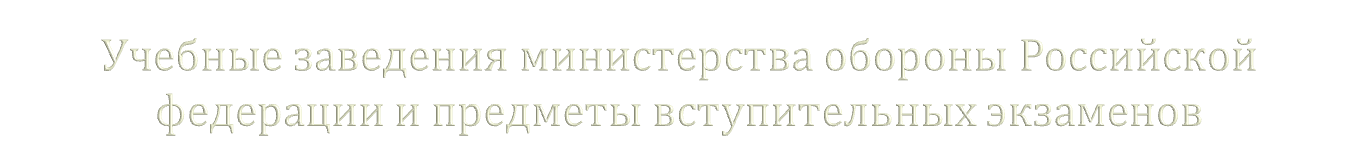 Военно-Морской Флот 

Тихоокеанское высшее военно-морское училище (филиал г. Владивосток)
      - техническая эксплуатация транспортного радиоэлектронного оборудования,
      - радиосвязь, радиовещание и телевидение,
      - техническая эксплуатация летательных аппаратов и двигателей,
      - техническая эксплуатация электрифицированных и пилотажно-навигационных комплексов,  - автоматические системы управления;
Черноморское высшее военно-морское училище (г. Севастополь)
      - эксплуатация судовых энергетических установок,
      - автоматические системы управления.
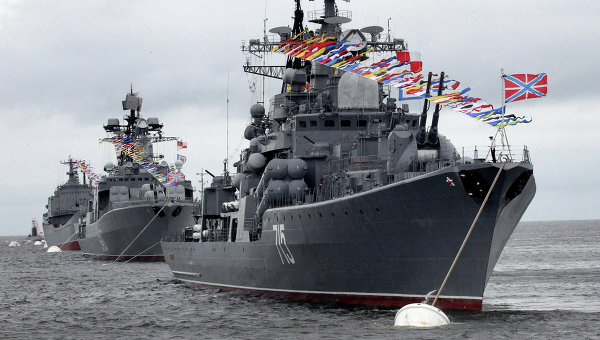 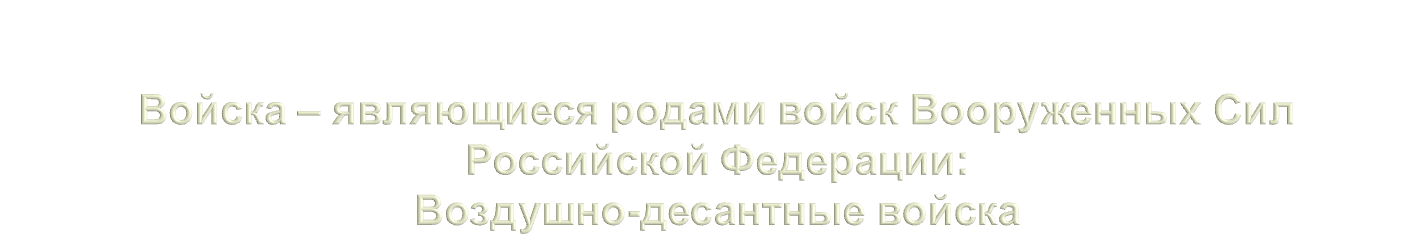 - Рязанское высшее воздушно-десантное командное училище (военный институт)
      - многоканальные телекоммуникационные системы
      - радиосвязь, радиовещание и телевидение
      - сети связи и системы коммутации
      - техник обслуживания и ремонта автомобильного транспорта
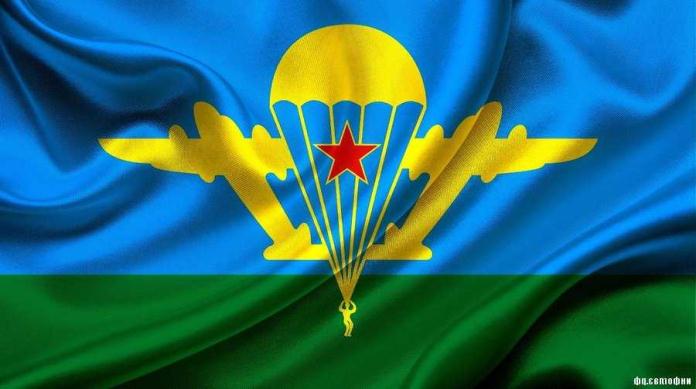 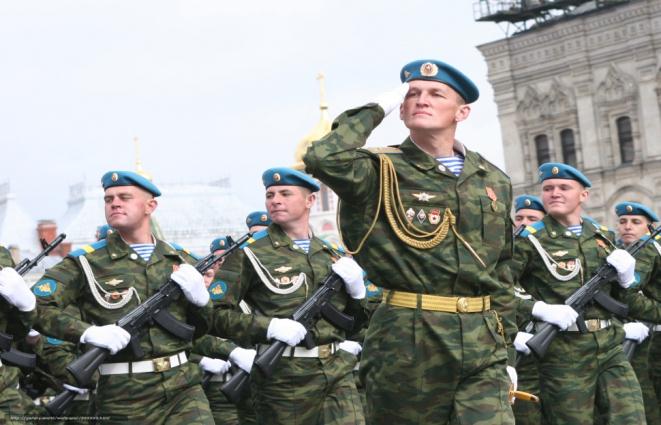 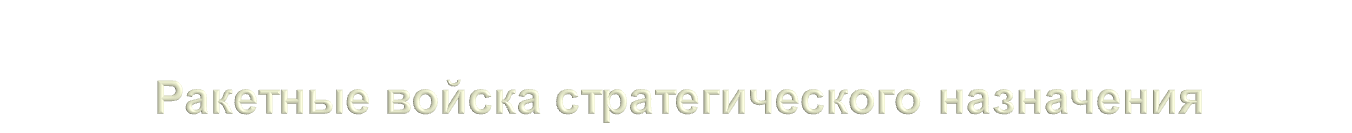 Военнная академия Ракетных войск стратегического назначения (г. Балашиха)
      - проектирование, производство и эксплуатация ракет и космических комплексов,
      - испытание летательных аппаратов,
      - навигационно-баллистическое обеспечение применения космической техники,
      - системы управления летательными аппаратами;

Военнная академия Ракетных войск стратегического назначения (филиал г. Серпухов, Московская обл.)
      - информационная безопасность 
         автоматизированных систем,
      - многоканальные 
         телекоммуникационные системы,
      - электрические станции, сети и системы,
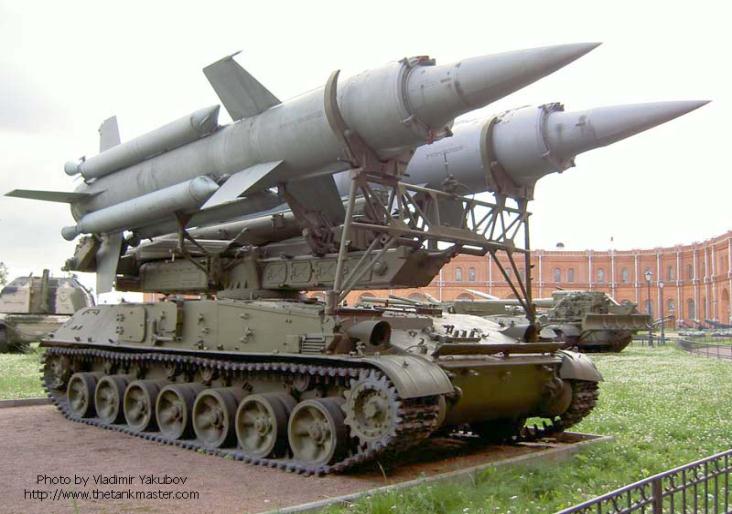 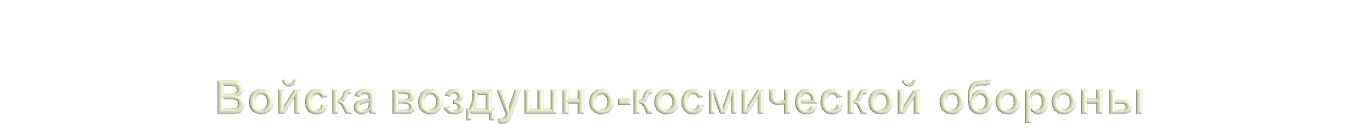 Военно-космическая академия (г. Санкт- Петербург)
      - монтаж и эксплуатация внутренних сантехнических устройств, кондиционирования воздуха и вентиляции,
      - радиотехнические комплексы и системы управления космических летательных аппаратов,
      - сети связи и системы коммуникации,
      - прикладная геодезия,
      - метрология.
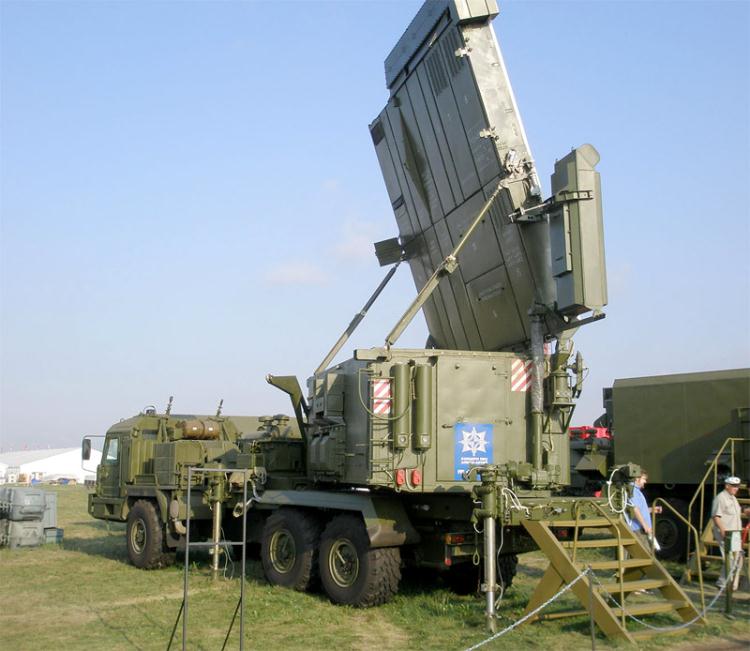 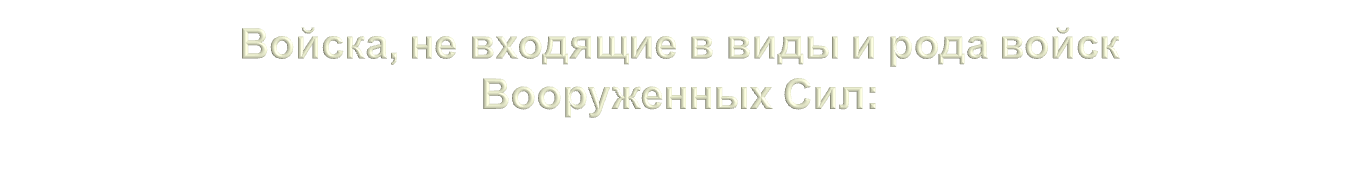 Военная академия радиационной, химической и биологической защиты
      (г. Кострома) – техник-эколог;
Военная академия связи (г. Санкт-Петербург) 
      - многоканальные телекаммуникационные системы,
      - радиосвязь, радиовещание и телевидение;
Военная академия материально-техничес-кого обеспечения (г. Санкт-Петербург)- организация перевозок и управление на транспорте;
Военная академия МТО (г. Санкт-Петербург) Военный институт (Железнодорожных войск и военных сообщений) 
      - организация перевозок и управление на транспорте,
      - техническая эксплуатация подьемно-транспортных дорожных машин;
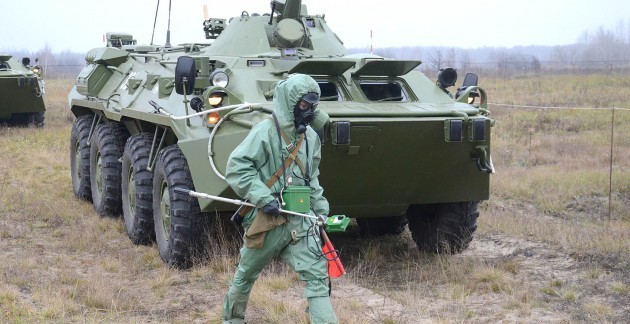 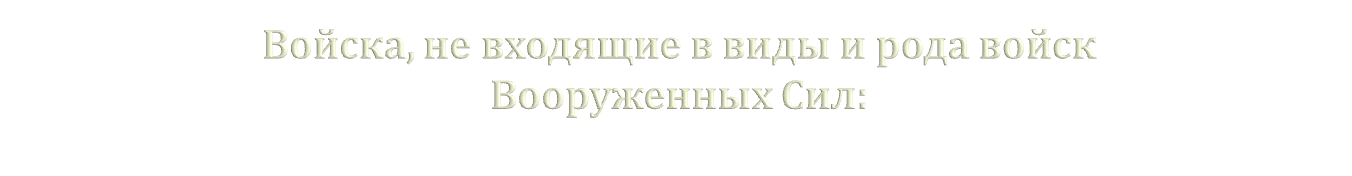 Военная академия МТО (г. Санкт-Петербург) Военный институт (инженерно-технический)
      - водоснабжение и водоотведение,
      - пожарная безопасность;
Военная академия МТО (филиал г. Вольск, Саратовская область)
      - организационная деятельность в логистике;
Военная академия МТО 
(филиал г. Пенза)
      - техническое обслуживание и ремонт радиоэлектронной техники,
      - специальные машины и устройства;
Военная академия МТО (филиал г. Омск)
      - техническое обслуживание и ремонт автомобильного транспорта;
Военно-медицинская академия                (г. Санкт-Петербург)
      - лечебное дело.
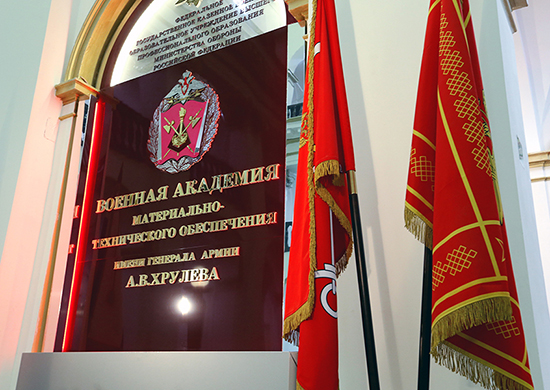 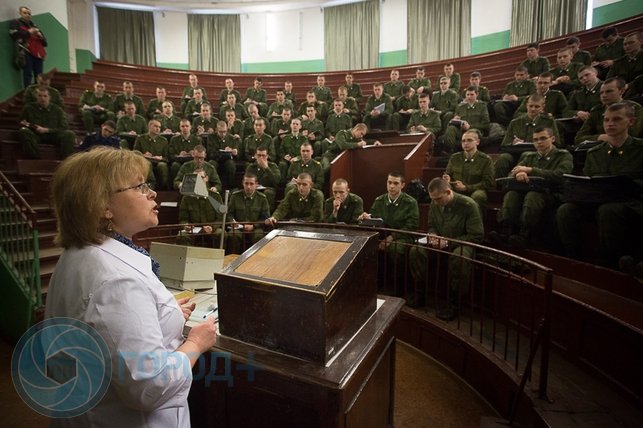 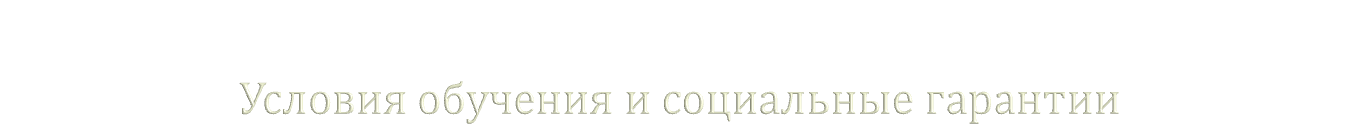 Кандидаты, зачисленные в образовательные организации Министерства обороны РФ курсантами, приобретают статус военнослужащего и пользуются льготами, гарантиями и компенсациями, установленными ФЗ от 1998 года «О статусе военнослужащих».
  Курсанты находятся на полном государственном обеспечении: бесплатное обучение, проживание, питание, медицинское обеспечение, обеспечение вещевым имуществом и другими установленными видами довольствия.
         Учебный год курсантов первого курса начинается с 1 августа.
   Ежегодно предоставляется летний каникулярный отпуск продолжительностью 30 суток и зимний каникулярный отпуск продолжительностью 15 суток.
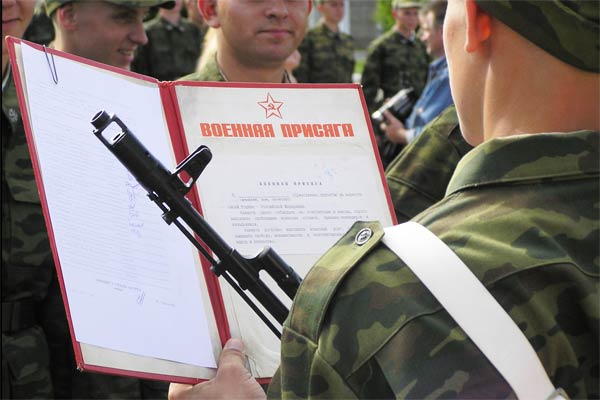 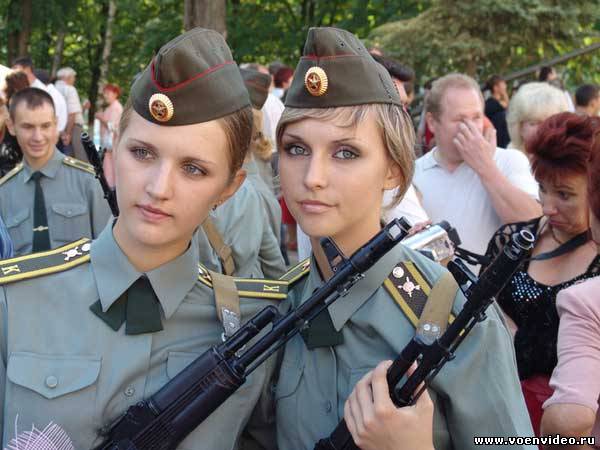 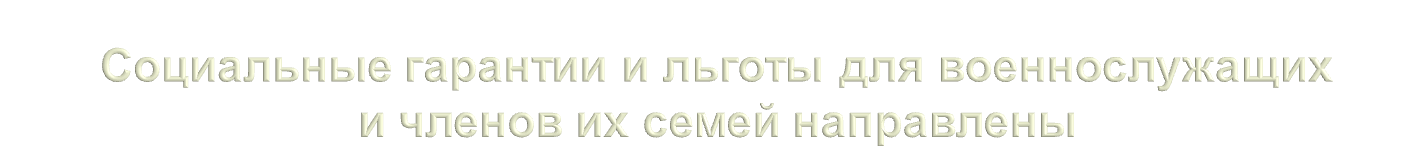 В соответствии с Федерального закона от 27.05.1998 №76-ФЗ "О статусе военнослужащих» данным категориям лиц установлены следующие социальные гарантии и компенсации:
- подъемное пособие      - выплата на обзаведение имуществом первой необходимости (п. 7 статьи 13);
	- обеспечение продовольствием, вещевым имуществом либо денежная компенсация  вместо предметов вещевого имущества (п. 2 статьи 14);
	- предоставление жилых помещений и денежная компенсация за наем (поднаем) жилых помещений (статья 15);
	- охрана здоровья и медицинская помощь, санаторно-курортное лечение и оплата стоимости путевок детей школьного возраста (статья 16);
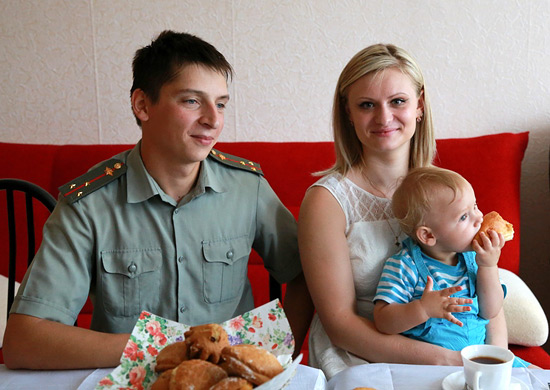 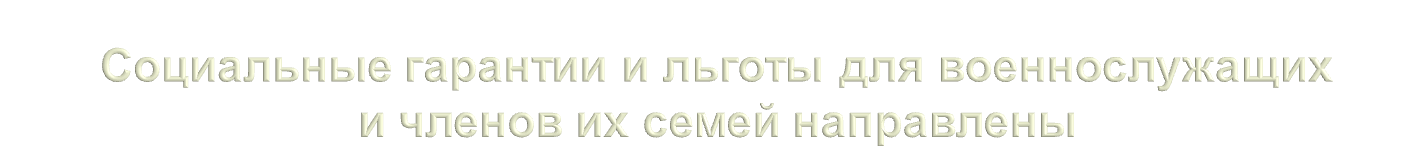 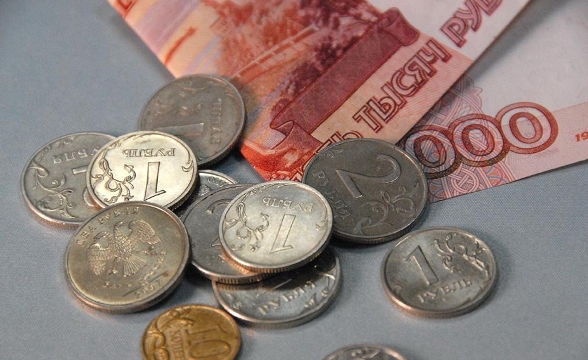 обязательное государственное личное страхование за счет средств федерального
бюджета (статья 18);
	- проезд военнослужащего и членов его семьи на безвозмездной основе в установленных случаях и бесплатный провоз багажа (статья 20);
	- дополнительные социальные гарантии и компенсации, предоставляемые военнослужащим, исполняющим обязанности военной службы в условиях чрезвычайного положения и при вооруженных конфликтах (статья 25).
Порядок приема в военные учебные заведения 
Министерства обороны Российской Федерации, обучающие по программам среднего профессионального образования
Вне конкурса на основании результатов профессионального отбора, при получении положительных оценок по общеобразовательным предметам, принимаются:
- лица из числа сирот или оставшихся без попечения родителей;
- граждане, уволенные с военной службы и поступающие в ВУЗы по рекомендации командиров воинских частей;
- граждане, проходившие в течение не менее трех лет военную службу по контракту в ВС РФ, других войсках, воинских формированиях и органах на воинских должностях, подлежащих замещению солдатами, матросами, сержантами и уволенных с военной службы;
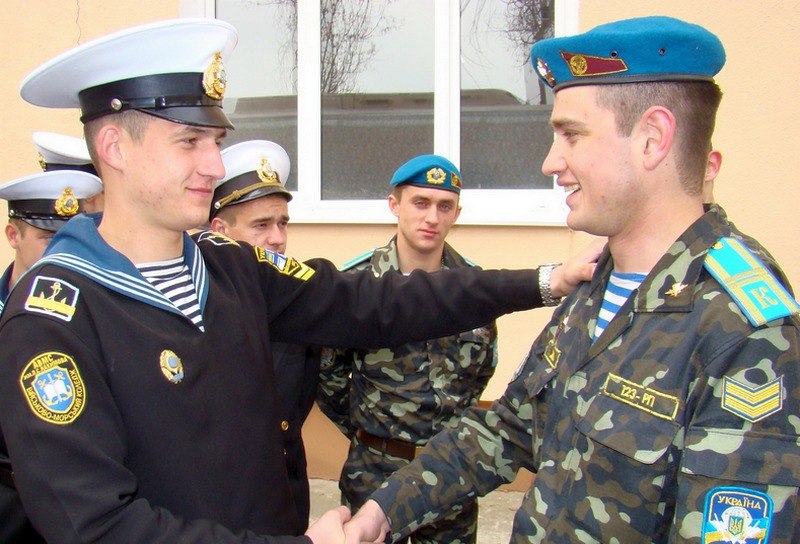 Порядок приема в военные учебные заведения 
Министерства обороны Российской Федерации, обучающие по программам среднего профессионального образования
- участники боевых действий;
- граждане, которые в соответствии с Законом РСФСР от 15 мая 1991 года № 1244-1 «О социальной защите граждан, подвергшихся воздействию радиации вследствие катастрофы на Чернобыльской АЭС» имеют право внеконкурсного поступления в образовательные учреждения высшего профессионального образования;
- другие граждане, которые в соответствии с законодательством РФ имеют право внеконкурсного поступления в образовательные учреждения высшего профессионального образования.
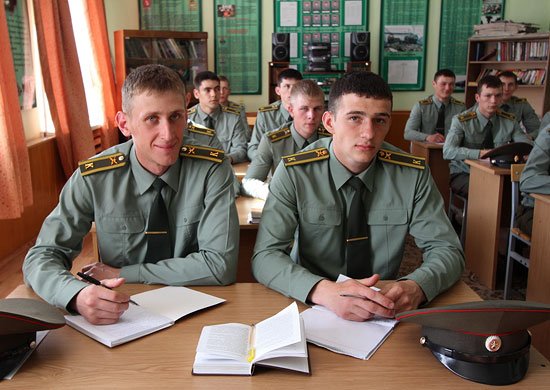 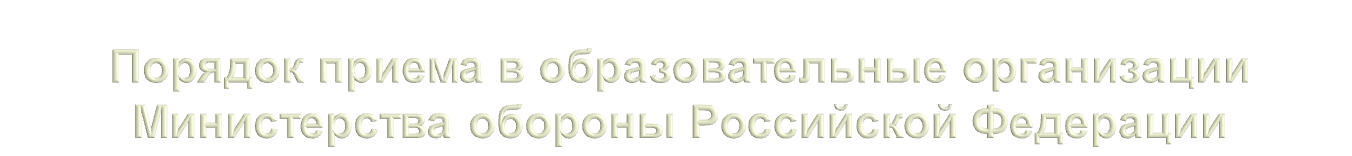 Преимущественным правом при поступлении в ВУЗы пользуются кандидаты, показавшие в ходе вступительных испытаний равные результаты, из числа:
- граждан, имеющих преимущественное право при поступлении в соответствии с Законом РСФСР от 15 мая 1991 года № 1244-1 «О социальной защите граждан, подвергшихся воздействию радиации вследствие катастрофы на Чернобыльской АЭС»;
- дети Героев Российской Федерации;
- граждан, уволенных с военной службы;
- детей военнослужащих, проходящих военную службу по контракту и имеющих общую продолжительность военной службы 20 лет и более;
- детей граждан, уволенных с военной службы по достижении ими предельного возраста пребывания на военной службе, состоянию здоровья или в связи с организационно-штатными мероприятиями, общая продолжительность военной службы которых составляет 20 лет и более;
- детей военнослужащих, погибших при исполнении ими обязанностей военной службы или умерших вследствие увечья (ранения, травмы, контузии), либо заболевания, полученного ими при исполнении обязанностей военной службы;
- других граждан, которым в соответствии с законодательством РФ предоставлено преимущественное право при поступлении в ВУЗы.
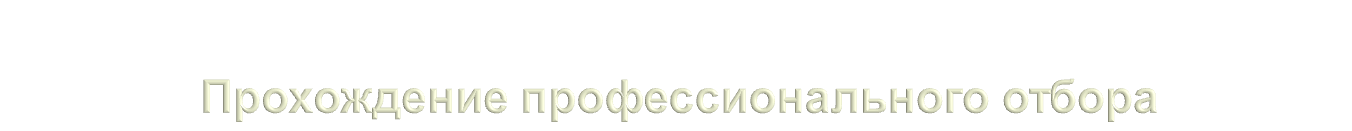 Профессиональный отбор кандидатов на обучение по программам среднего профессионального образования проводится в учебных заведениях Министерства обороны Российской Федерации с 1 по 30 июля текущего года:
       
       1. Определение годности кандидата к поступлению в ВУЗ по состоянию здоровья
       2. Вступительные испытания, состоящие из:
       - определения категории профессиональной пригодности кандидатов на основе их социально-психологического изучения, психологического и психофизиологического обследования в соответствии с Руководством по профессиональному психологическому отбору в ВС РФ (приказ МО РФ № 50 2000 г.);
      - оценки уровня общеобразовательной подготовки кандидатов по математике, русскому языку (по результатам ЕГЭ – в приемную комиссию необходимо представить подлинник свидетельства о результатах ЕГЭ);
      - свидетельства о результатах ЕГЭ по русскому и математике являются обязательными. В некоторых ВУЗах требуются результаты ЕГЭ по физике, химии, биологии.
       - оценки уровня физической подготовленности кандидатов в соответствии с 	Наставлением по физической подготовке ВС РФ (подтягивание на перекладине, бег на 3 км, бег на 100 м, плавание на 100 м – при наличии условий).